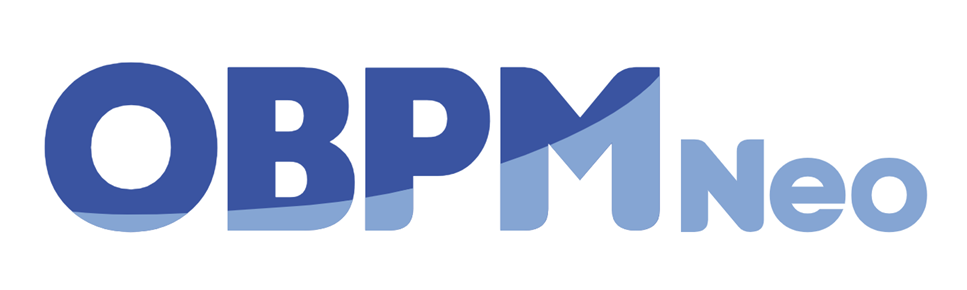 検収・完了業務
更新履歴
４．検収・完了業務
４．検収・完了業務
４－１．プロジェクトの検収
プロジェクトの検収を行います。
当月検収予定のプロジェクトに対して、検収日を入力します。
締処理を行うと、検収予定金額がそのまま検収金額として計上されますので、金額の最終確認も行います。
仮に、検収が出来ないとなった場合には、必ず検収予定日を翌月以降に変更します。
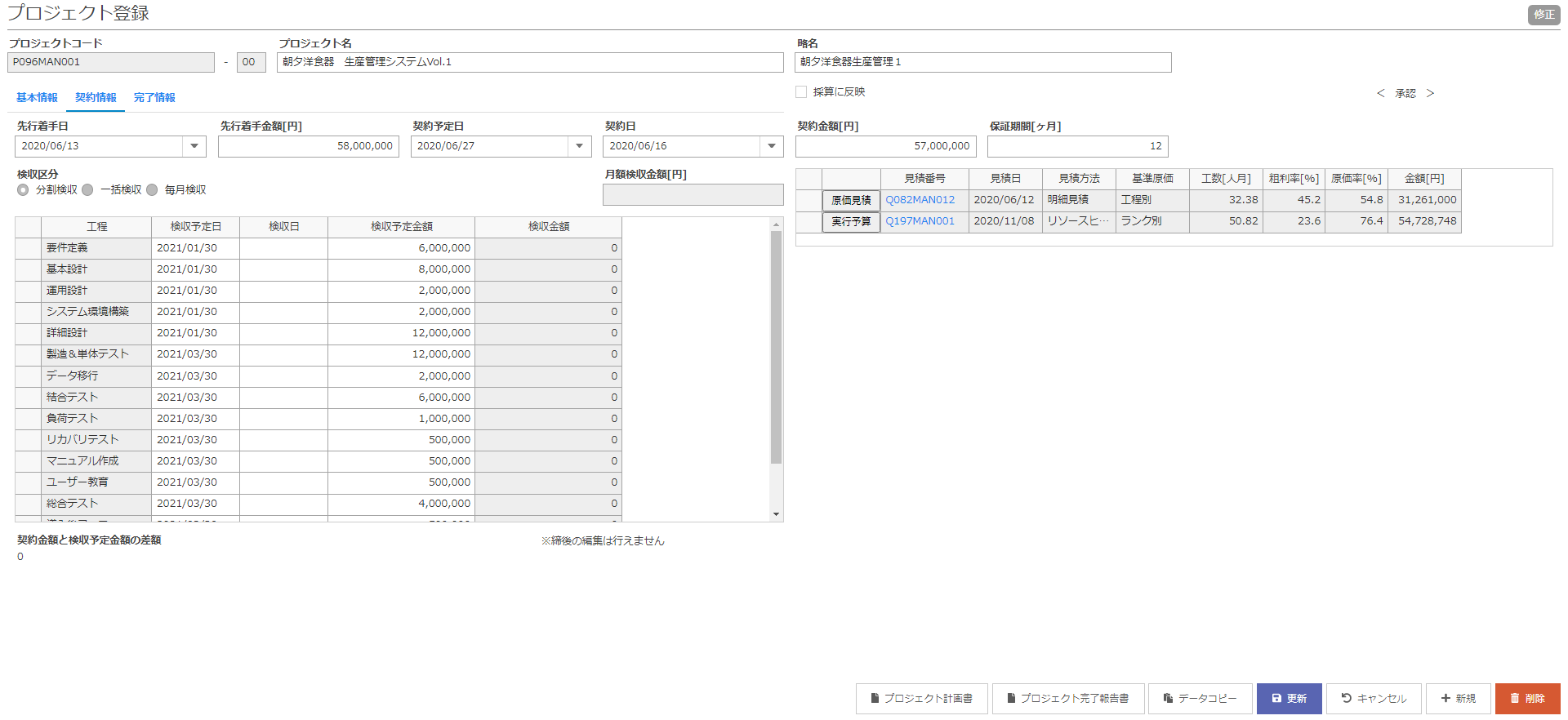 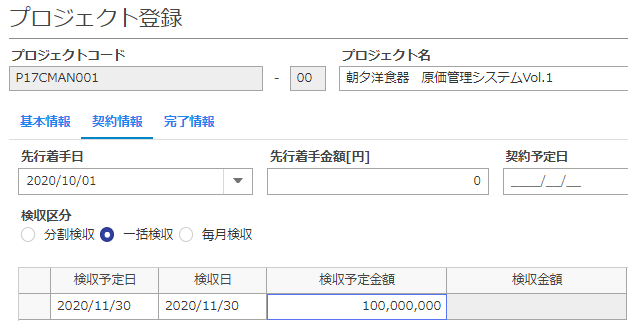 「分割検収」の場合の例
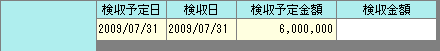 「一括検収」の場合の例
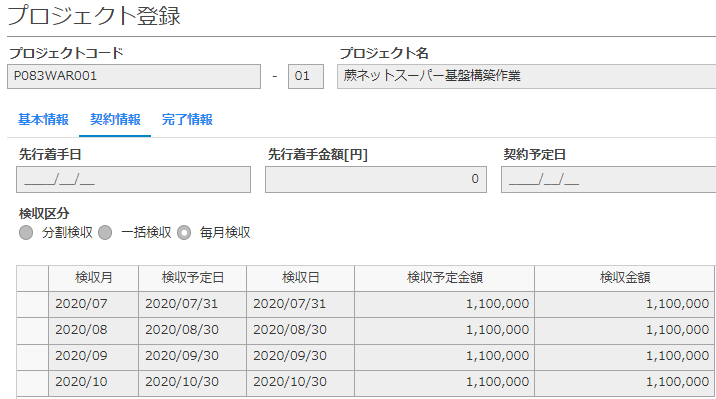 「毎月検収」の場合の例
４．検収・完了業務
４－２．プロジェクトの完了
最終検収を迎えたプロジェクトを完了とします。
プロジェクトは完了しても、保証期間（瑕疵）を設定することで、後工数を付けることができます。
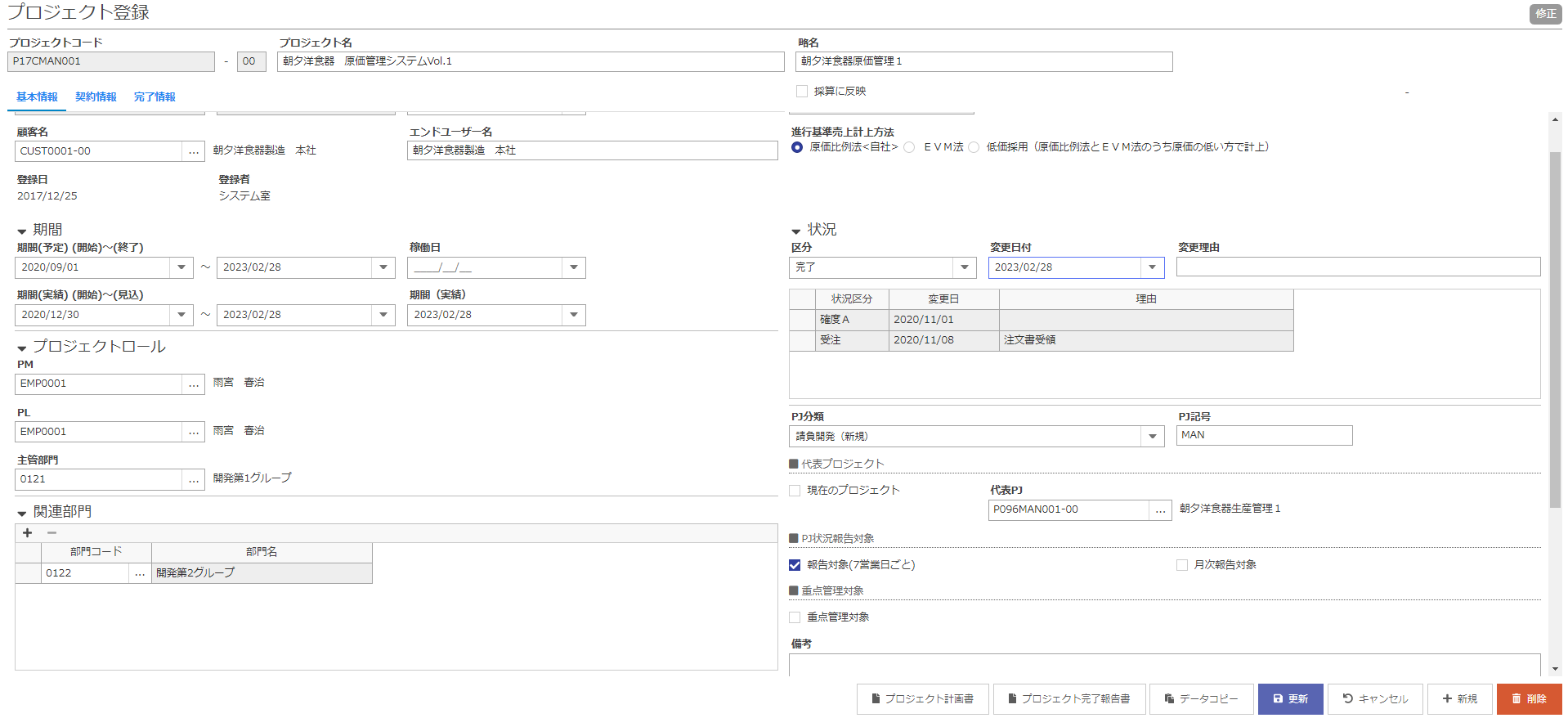 基本情報
「完了」とする
保証期間（瑕疵）を指定
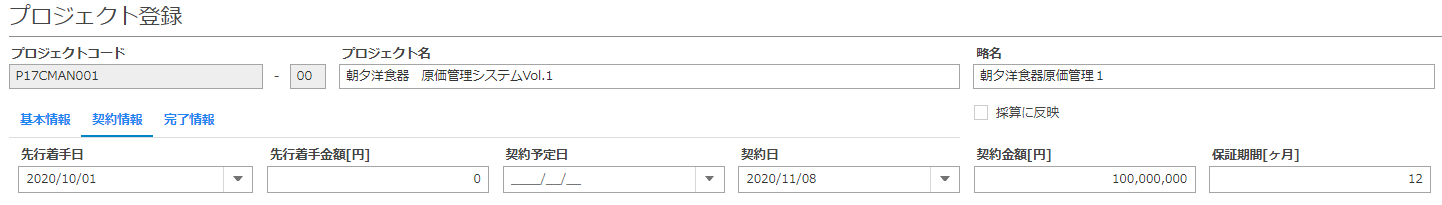 契約情報
プロジェクト完了レビュー実施
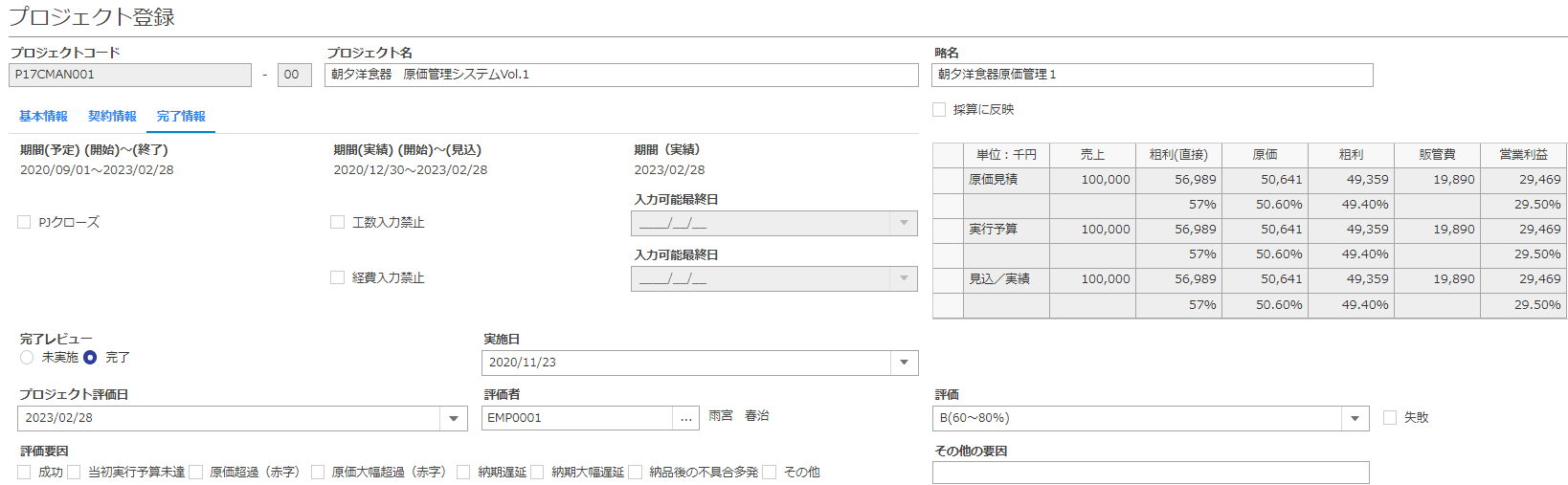 【クローズフラグ】・・・システムで自動ON
月次締処理で自動でONになる項目です。任意にON/OFF可能ですが、基本的にはシステムに任せるフラグです。保証期間終了でONになります。
【工数・経費入力禁止フラグ】・・・システムで自動ON
工数・経費の入力を禁止するためのフラグです。任意にON/OFF可能です。保証期間終了でONになります。
完了情報